Fluid Forces
Force
Force– any push or pull upon an object

Example:  
                   Lifting books
                   Pushing a car stuck in the snow
                   Pulling your little brother/sister in a 
                    wagon
                   Pushing on a wall
                   Earth being pulled by the sun
Inertia
Inertia—an object at rest stays at rest and an object that is moving at constant velocity will remain moving unless an outside unbalanced force acts upon it.
You catch a ball
Gravity pulls you down
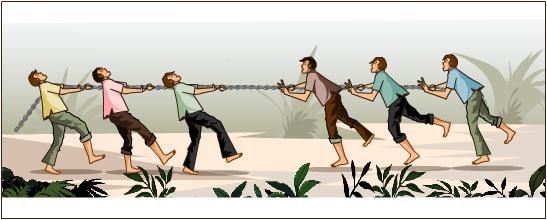 Pressure
Pressure-force pushing on a surface
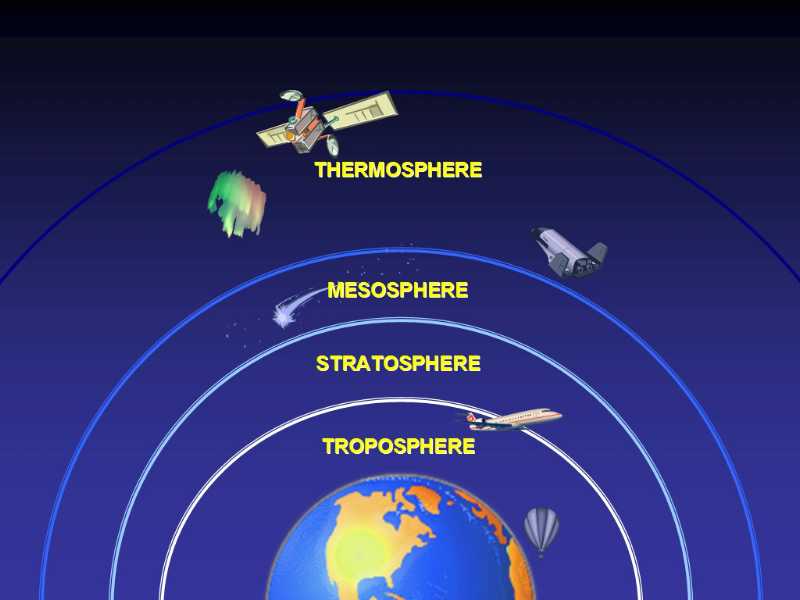 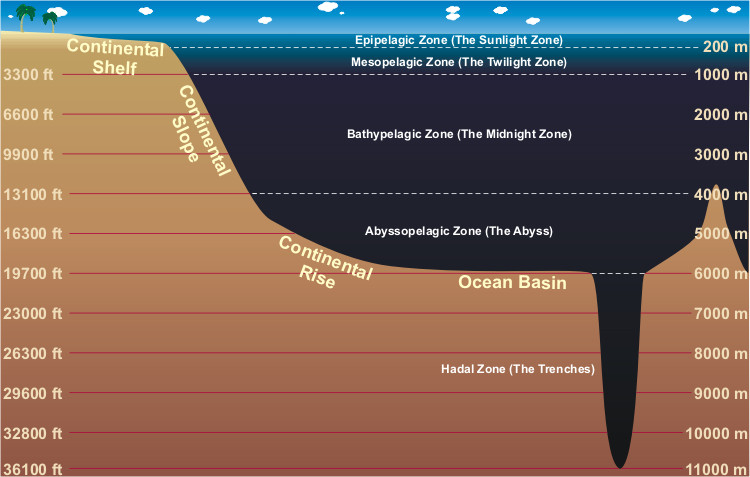 Pressure
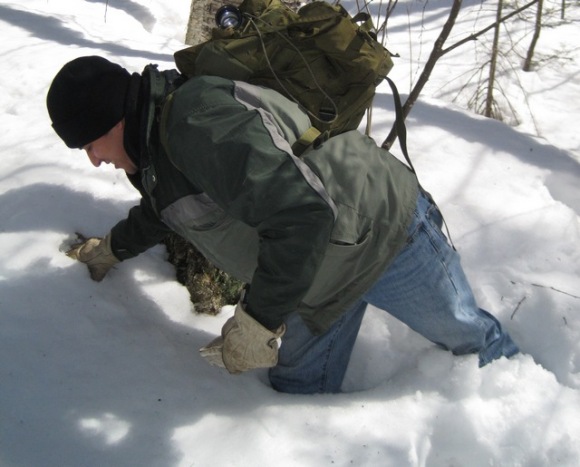 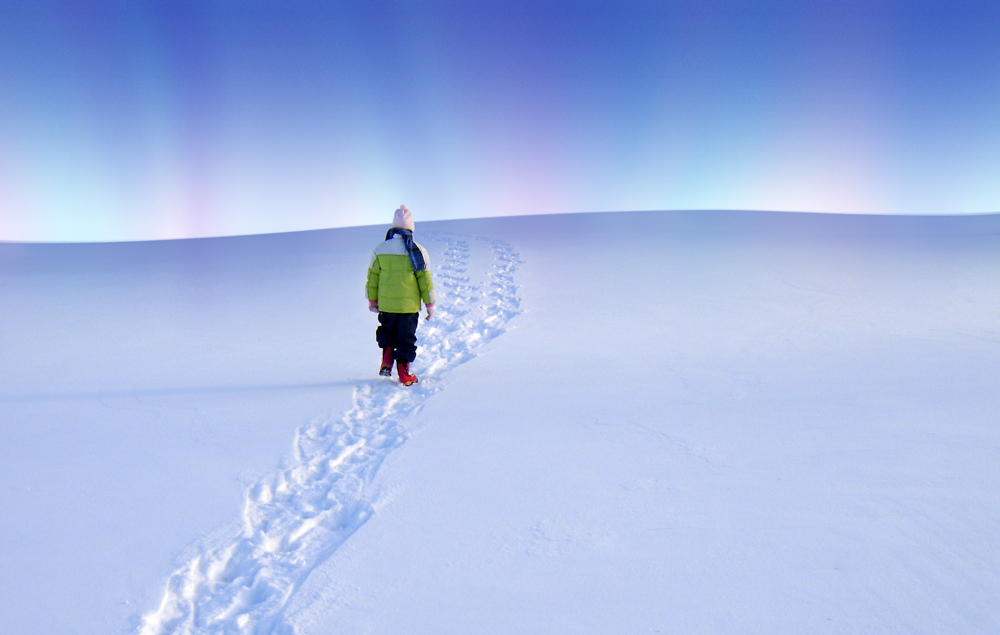 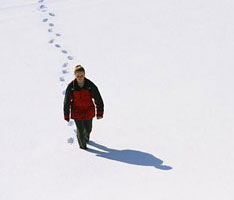 Pressure
Pressure
Why???
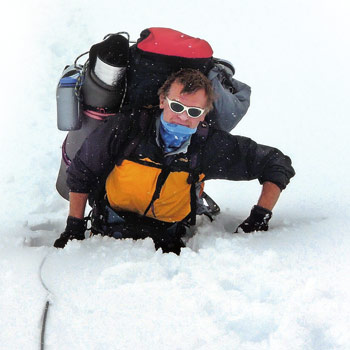 Pressure
Pressure equals force divided by area

Pressure = Force
                    Area
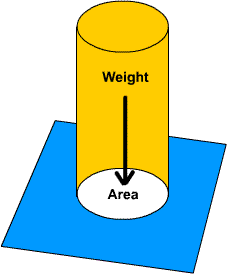 Pressure
Pressure = force
                    area

Pressure = 10 newtons
                    2 m2

Pressure  = 5 newtons/m2 = 5 pascal (Pa)
Pressure
Why???
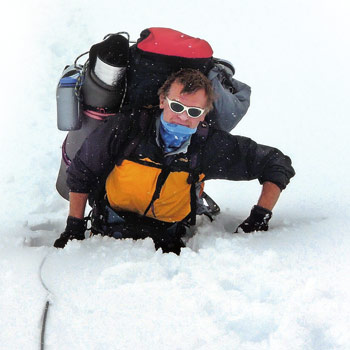 Pressure
Increase area decrease pressure
Decrease area increase pressure
For example:  If you apply 20 newtons of force in an area of 20 m2 then you have a pressure of  1n/m2 or 1 pascal.
If you apply 20 newtons of force in 5 m2 then you have a pressure of 4n/m2 or 4 pascal.
Same force but different area, different pressure
Fluid
Any substance that can easily flow.
For example:  water, air, helium, oxygen, oil etc.
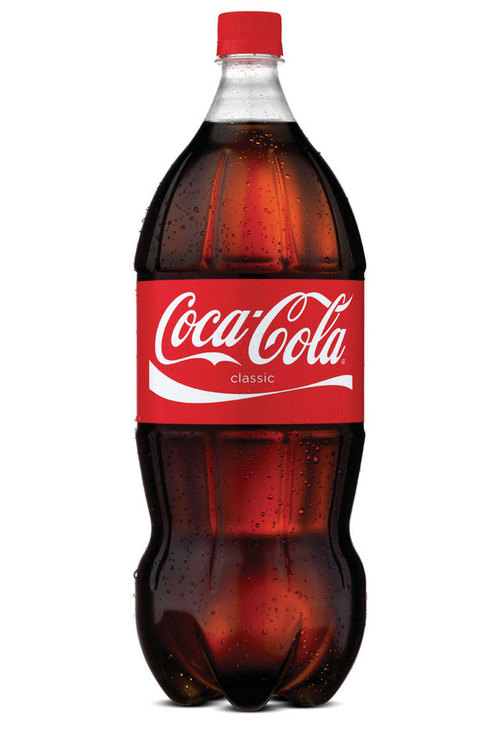 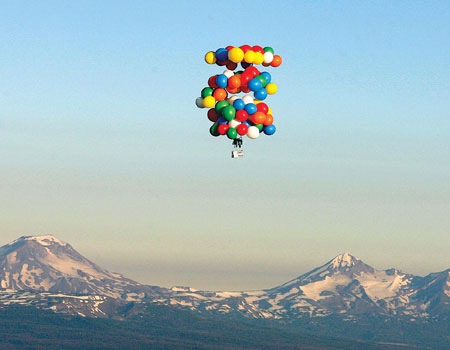 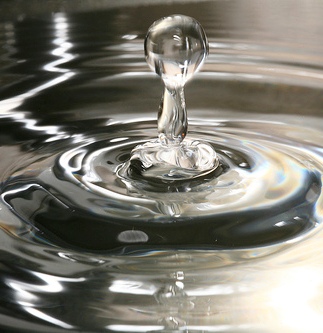 Fluid Pressure
Pressure
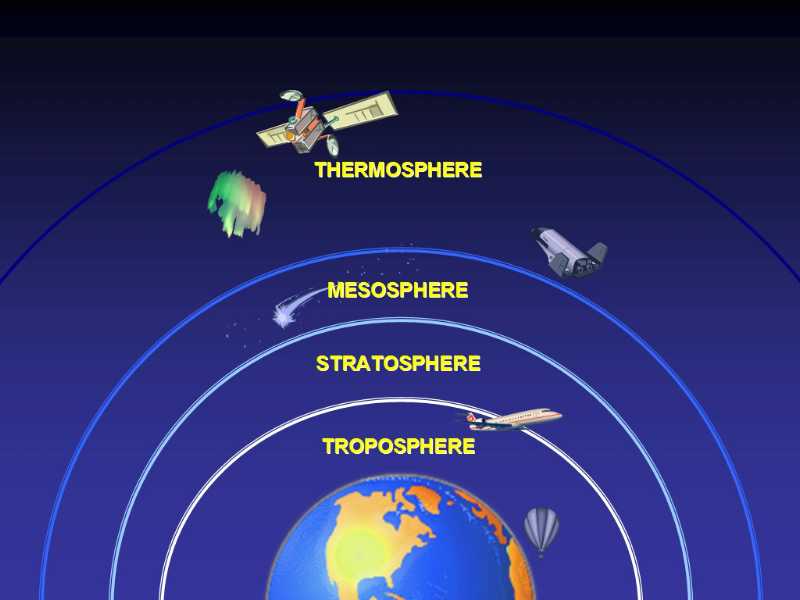 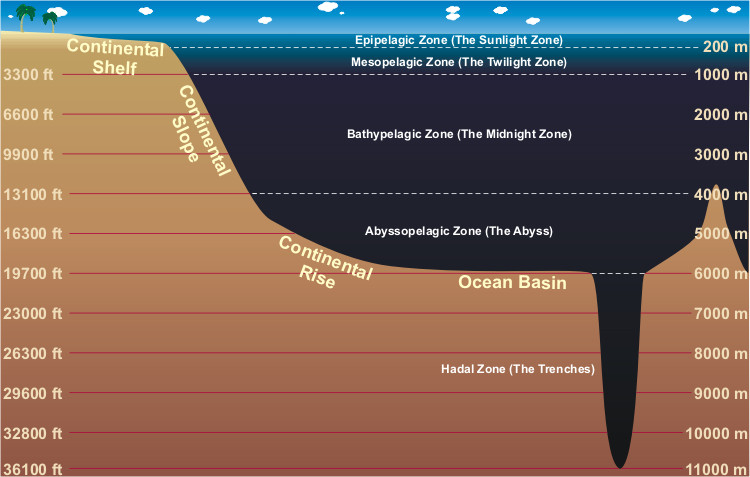 Pressure and Elevation/Depth
Pressure decrease as elevation increases
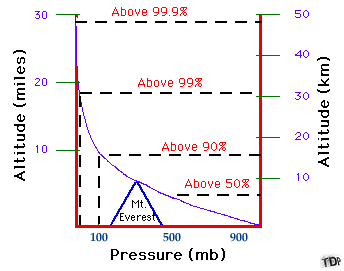 Pressure and Elevation/Depth
Pressure increases as depth increases
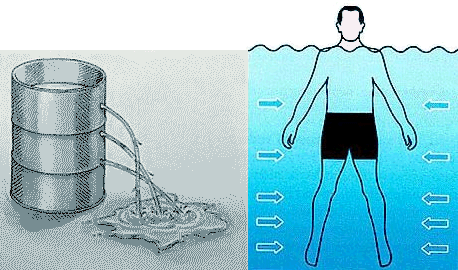 Pascal’s Principle
When a force is applied to a confined fluid, the increase of pressure is transmitted equally to all parts of the fluid.
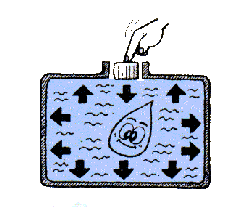 Pascal’s Principle
Pascal’s Principle
Hydraulic System
A hydraulic system multiplies the force by applying the force to a smaller area transmitted through a confined fluid to a larger area.
Example;
Push with 10 N of force on a 5m2 area.
Pressure = 10N/5m2= 2N/m2
Apply that pressure over a greater area
2N/m2= ?/10m2
2n/m2X10m2=Force
20N=Force
Pascal’s PrincipleHydraulic System
10N
5m2
20N
10m2
2N/m2
Floating or Sinking
Buoyant force—force exerted by water, upward direction-against gravity
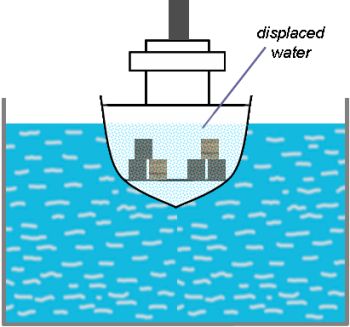 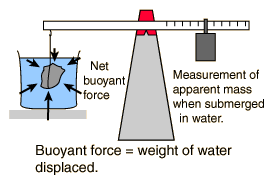 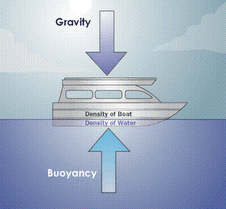 Archimedes Principle
Archimedes Principle—buoyant force equal to the weight of the fluid displaced by the object
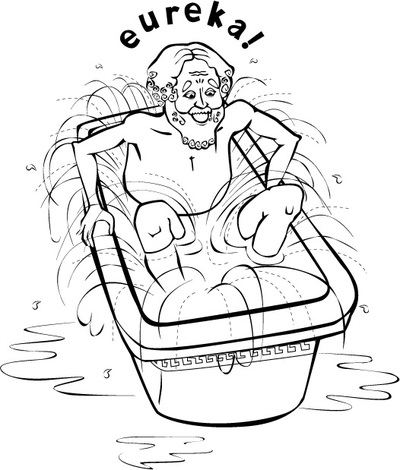 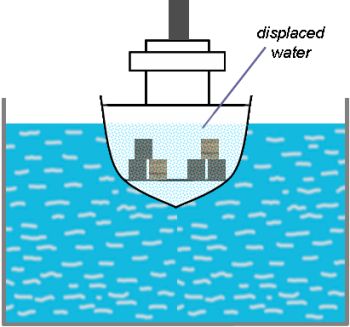 Floating or Sinking
Gravity is always the downward force-which is the weight of the object.
If weight is greater than the opposite buoyant force then the object will sink
If weight is less than the buoyant force then the object will only sink until enough fluid is displaced with a weight equal to the object
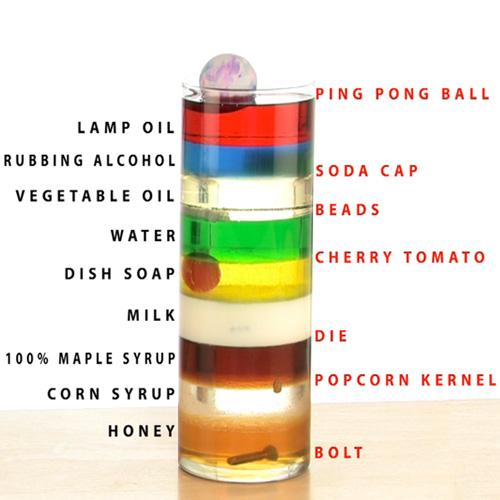 Density
Density is equal to mass divided by volume
The density of water is 1.0g/mL

Density = mass
                  volume

D = m
        v
Density
Units of density is g/cm3

Or

g/mL

1cm3 = 1mL
Density
An object has a mass of 25g and takes up a volume of 26cm3
The density is .961g/cm3

D = m
        v
.961g/cm3 = 25g 
                        26cm3
You Try Density
An object has a mass of 300 g and a volume of 50mL
Reminder:
D = m
       v
Answer:
300g/50mL =  6g/mL
One More
A  regular shaped object has a mass of 20 grams.
The length of the object is 2 cm; the width is 3cm ; and the height is 3cm.
What is the density of the object?
Do you think it will sink or float in water?
Answer
Volume = 2cm X 3cm X 3cm
18cm3 

Density = mass/volume

Density = 20grams /18cm3
Density = 1.1111g/cm3
Sinks in water
Bernoulli’s Principle
Pressure exerted by a moving fluid is less than the pressure of the surrounding fluid
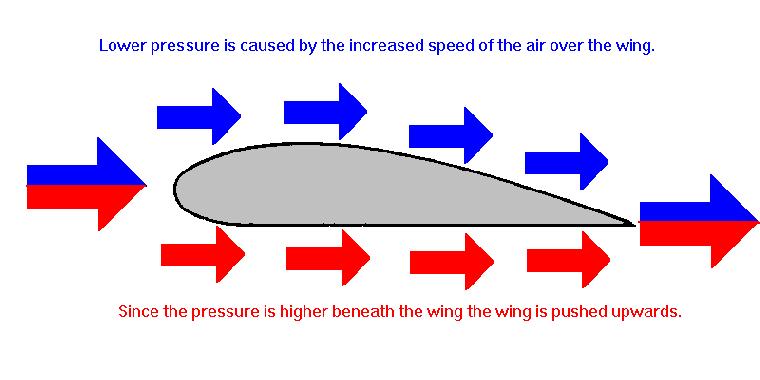 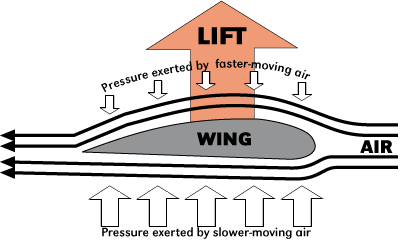